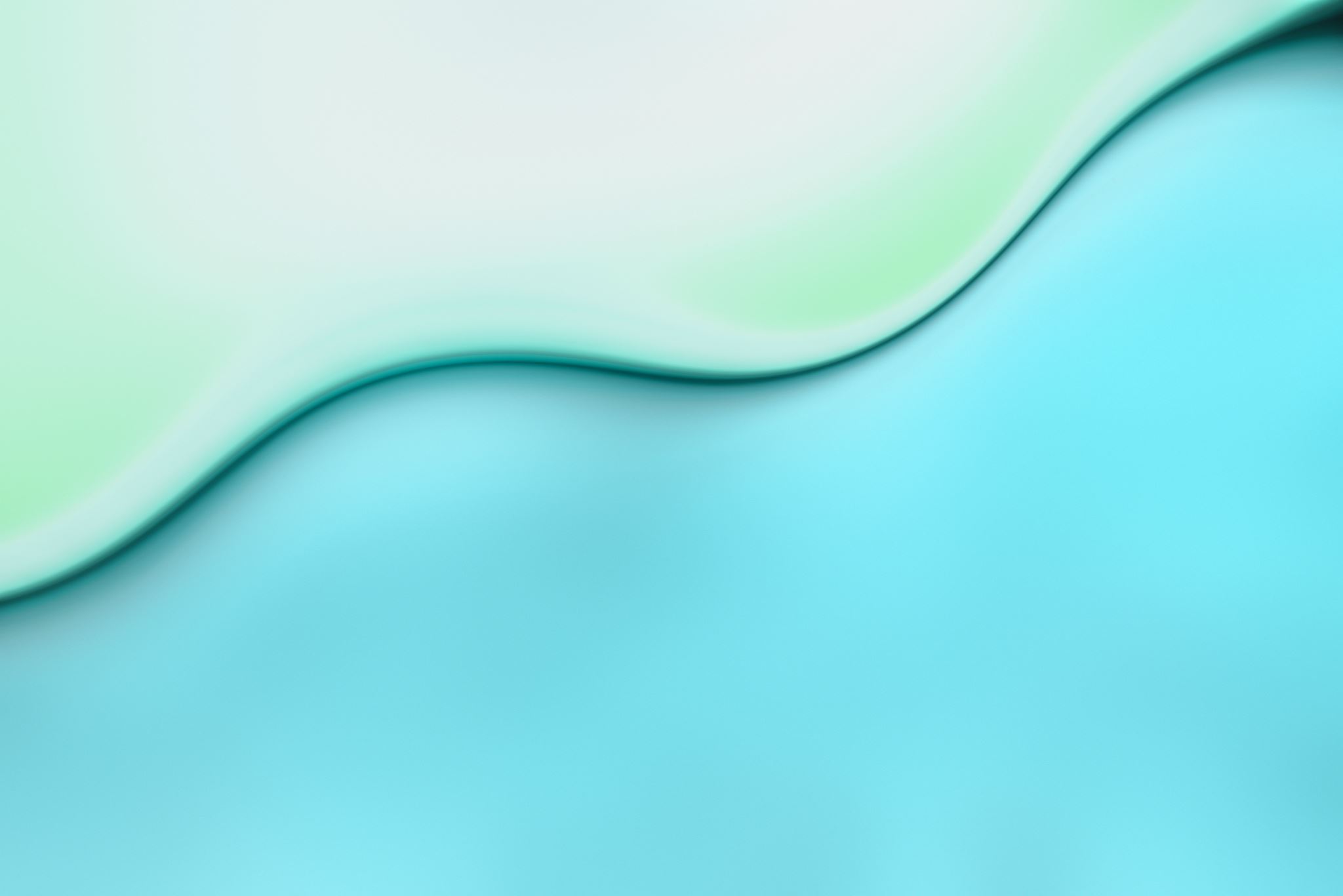 KWIECIEŃ MIESIĄCEM AUTYZMU
https://www.pomocautyzm.org
https://autyzmpomoc.org/
https://synapsis.org.pl/
2 kwietnia – Światowy Dzień Świadomości Autyzmu
Autyzm jest zaburzeniem charakteryzującym się trzema głównymi cechami:
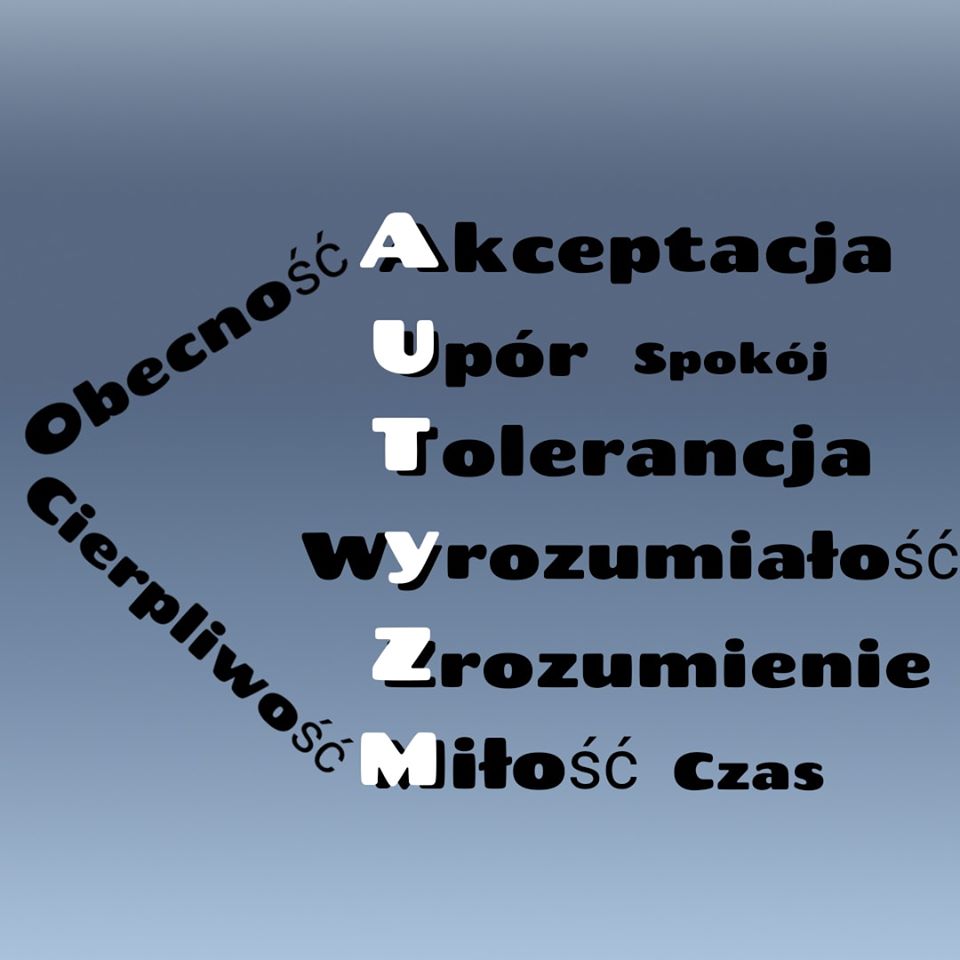 Chłopiec z Krainy Spektrum
Autyzm a wrażliwość
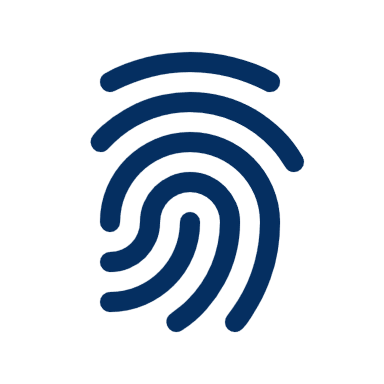 Dzieci z autyzmem mają indywidualnie mniej lub bardziej nasilone problemy z odbiorem bodźców wzrokowych, słuchowych, czuciowych itd., co może wpływać na ich rozwój, zachowanie lub może rozpraszać ich uwagę. W przypadku nasilonych problemów z nadwrażliwością lub zbyt małą wrażliwością, może im to sprawiać duży dyskomfort lub ból i cierpienie.
Terapia osób z autyzmem
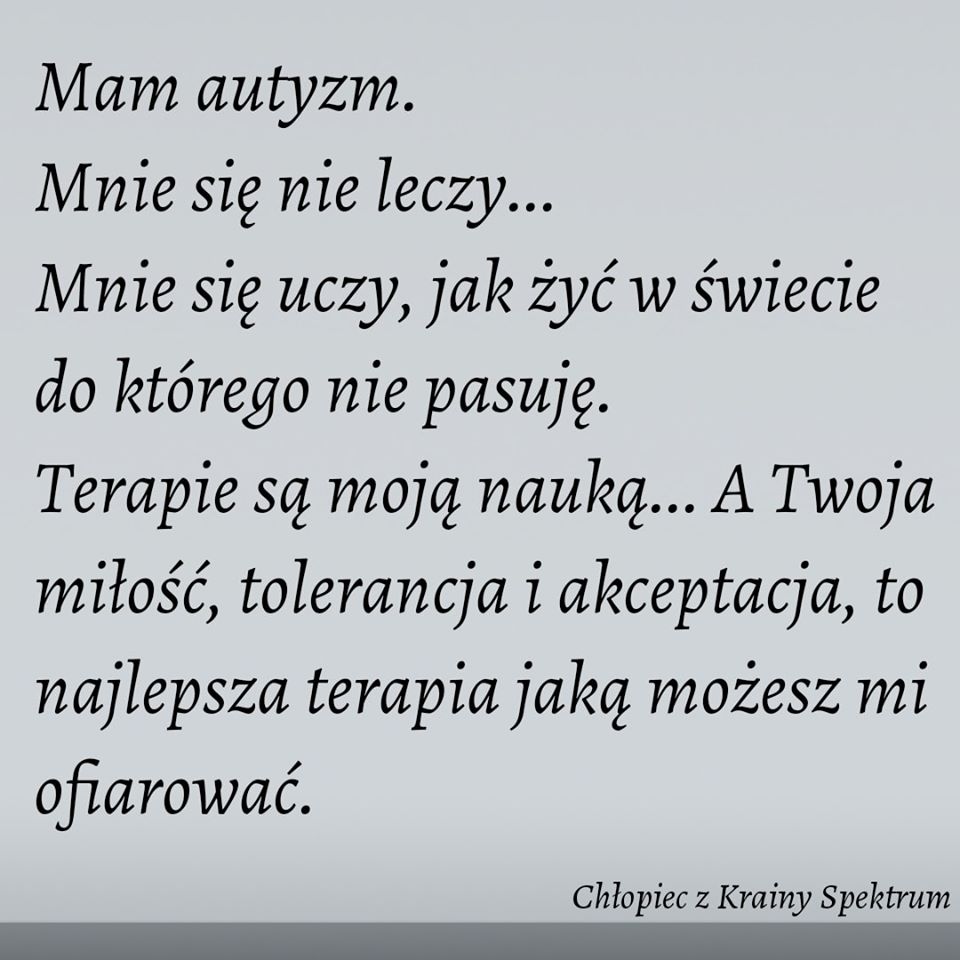 Im wcześniej zdiagnozuje sięi rozpocznie terapię dziecka z autyzmem, tym większa szansa na poprawę jej stanu. 
Terapia powinna być intensywna, systematyczna i dostosowana do potrzeb i możliwości dziecka.
Konieczne jest także dbanie o ogólny stan zdrowia dziecka z autyzmem, ponieważ dodatkowe choroby mogą pogarszać ijego funkcjonowanie.